Lecture 7: Fourth Generation Constitutions and therise of Theocratic constitutionalism
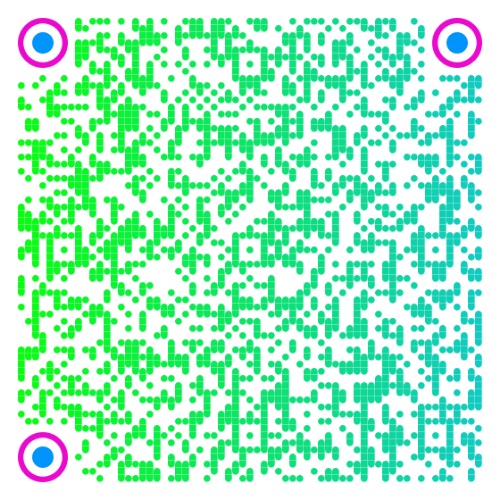 Comparative Constitutionalism比较立宪主义East China University of Political Science and Law Shanghai, China November-December 2019
Larry Catá Backer
W. Richard and Mary Eshelman Faculty Scholar Professor of Law and International AffairsPennsylvania State University | 239 Lewis Katz Building, University Park, PA 16802    1.814.863.3640 (direct) ||  lcb11@psu.edu
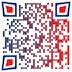 Class 7
12月4日（周三）
December 4, Wednesday
 
第5—8节13:30-16:40 

Fourth Generation Constitutions
What We Discuss Today/我们今天讨论的内容
Fourth generation constitutions—the rise of theocratic constitutions (Iran, Iraq, Pakistan); and the different paths to managing the religious element of constitutions.
第四代宪法：神权宪法的兴起（伊朗，伊拉克，巴基斯坦）；以及处理宪法中宗教因素的不同途径。
The “Empire” Strikes Back
Pushback
Arguments began to surface challenging the primacy of libera democracy as the sole constituting element of constitutional orders
Soviet Bloc
African states—de-colonialization indigeneity
Asian principles (Confucianism, etc.)
Effort to return to the baseline of 1st Generation constitutions with flexibility of ordering principles
But now also incorporate the elements of necessary legitimacy
Conformity to the objectives of human rights (protection of indivuduals and their “liberties”
Issue –right in individuals or obligations of states 
Could be understood as a revival of Imperial models of Germany and Japan
Japanese principles of constitutionally derived rights now reconstituted to suit the times.
German principles of collective authority with a strong administrative center also reconstituted
Issue—the search for an outside source for nornative constraints beyond the UN system of rghts and expectation.
Leading Forces
In Search of a Constitutional Template for Theocratic Political Orders
Elements of Constitutionalization
The Basis for Constitutional Ordering
The Template for Theocratic Constitutionalism: Iran
Governmental Order
The government constituted pursuant to the Iranian Constitution is in some great sense democratic.
 There is a significant element of separation of powers in the construction of the state apparatus.
But ultimate authority is exercised by the Guardian Council that acts like a core of political leadership
Intermediary between state apparatus and Religious authority 
Second, the substantive elements of modern constitutionalism are also observed.
Human rights are enshrined and protected in the constitution.
 The power to petition the government is pre-served.
The legislative power is vested in representatives of the people whose actions are constrained within a system of institutionalized and nominally democratic legislation adopted in accordance with constitutional requirements. 
Like modern constitutions it also imposes limits on power that can be exercised by the state.
 But constitutionally granted authority may only be exercised within the limits of the legal framework of Islam. 
Islam is not only normatively foundational but also constituted as a foundational system of legal organization.
It is not a supplement but a substitute for the constitutionalist values represented by the international system and the values generated by the community of states.
Expression of popular sovereignty
There is no popular right to interrogate and alter the formulation of the basicsubstantive norms on which political governance is founded-unless one is part ofthe instructional structure of the religion.
Hybrid Theocratic Constitutional Orders
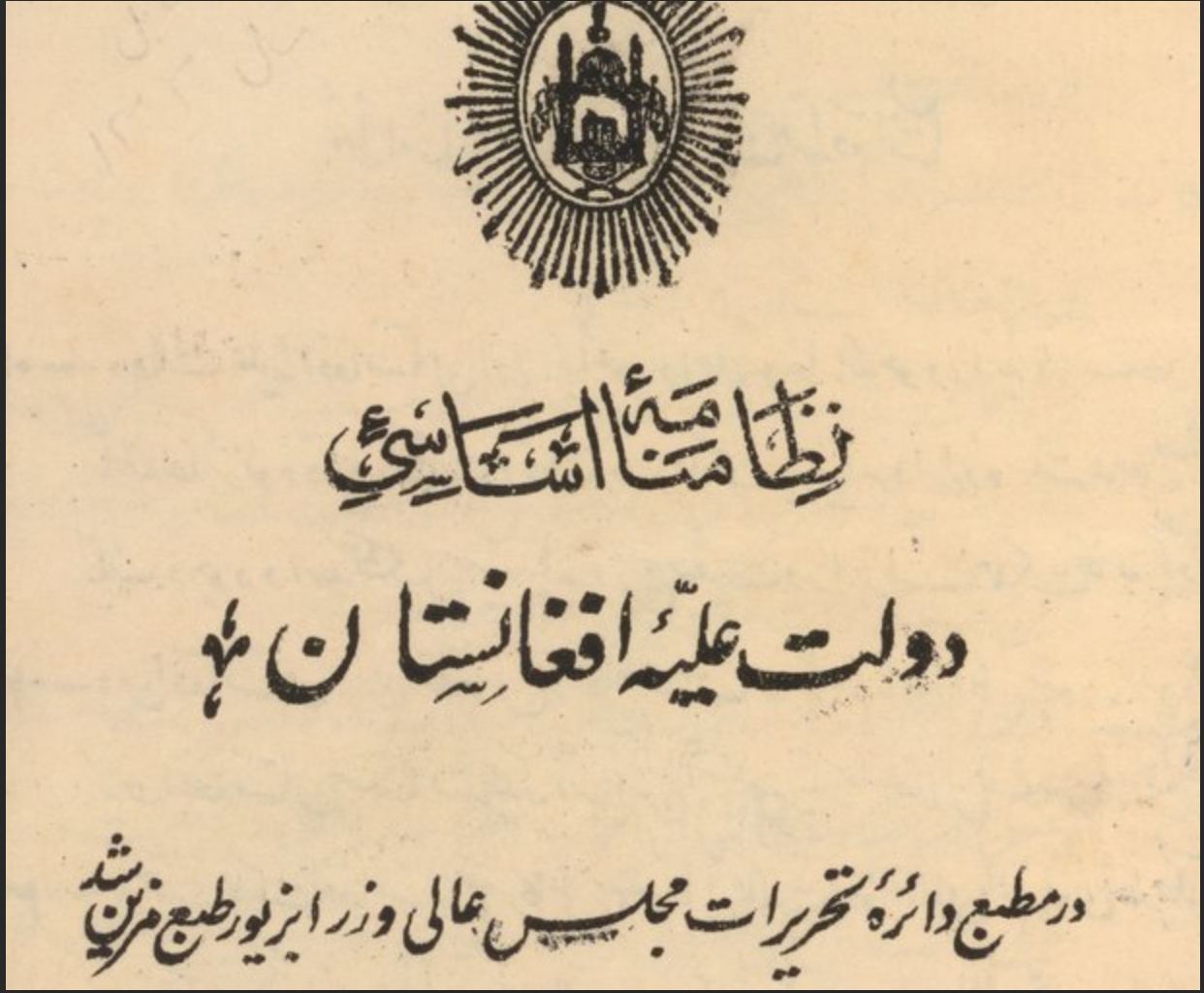 Afghanistan
Afghanistan Constitutional Structure
Foundation
The Afghani Constitution also provides an example of a constitutional settlement that looks to principles of theocratic constitutionalism for its legitimacy.
Its preamble suggests a certain internationalism in the values underlying the constitutional project.
Observing the United Nations Charter and respecting the Universal Declaration of Human Rights, For consolidating national unity, safeguarding independence, national sovereignty, and territorial integrity of the country, For establishing a government based on people's will and democracy, For creation of a civil society free of oppression, atrocity, discrimination, and violence and based on the rule of law, social justice, protection of human rights, and dignity, and ensuring the fundamental rights and freedoms of the people, For strengthening of political, social, economic, and defensive institutions of the country, For ensuring a prosperous life, and sound environment for all those residing in this land.
Yet, the lens through which such substantive protections are grounded in religious universalism
The constitution is instituted "In the name of God, the Merciful, the Compassionate." Id.("We the people of Afghanistan: With firm faith in God Almighty and relying on His lawful mercy, and Believing in the Sacred religion of Islam,.").
Constructing the Polity and Political Rights
Constitutional Review Through the Lens of Religion
The Afghani Constitution also incorporates theocratic elements within its constitutionalist structure of the judiciary. 
The criteria for the selection of judges are meant to emphasize the Islamic character of the legal basis of the state. 
ch. 7, art. 3 (specifying the qualifications of Afghani Supreme Court justices as requiring "a higher education in law or in Islamic jurisprudence"). Such judges "swear in the name of God Almighty to support justice and righteousness in accord with the provisions of the sacred religion of Islam and the provisions of this Constitution and other laws of Afghanistan." Id. ch. 7, art. 4.
The Constitution enforces a rule of law regime on the judiciary, requiring judicial re-view to be in "compliance with the Constitution of laws, legislative decrees, international treaties, and international conventions, and interpret them, in accordance with the law,"' but in critical respects that review function is grounded in principles of Islamic law, which must be applied directly under certain circumstances, even the context of constitutional review. 
"When there is no provision in the Constitution or other laws regarding ruling on an issue, the courts' decisions shall be within the limits of this Constitution in accord with the Hanafi juris-prudence..." Id. ch. 7, art. 15. 
Special provision is made for the application of Shi'a law under certain circumstances. Id. ch. 7, art. 16. 
"Ultimately, whenever the norms of international law are taken to contradict Islamic principles, the Supreme Court may consider them unconstitutional. Such an approach reflects the view of Muslim scholars that there is no other source of law, whether domestic or international, than the divine will of God." 
Islam thus serves as the meta-constitutional principles through which the constitution is interpreted and applied.
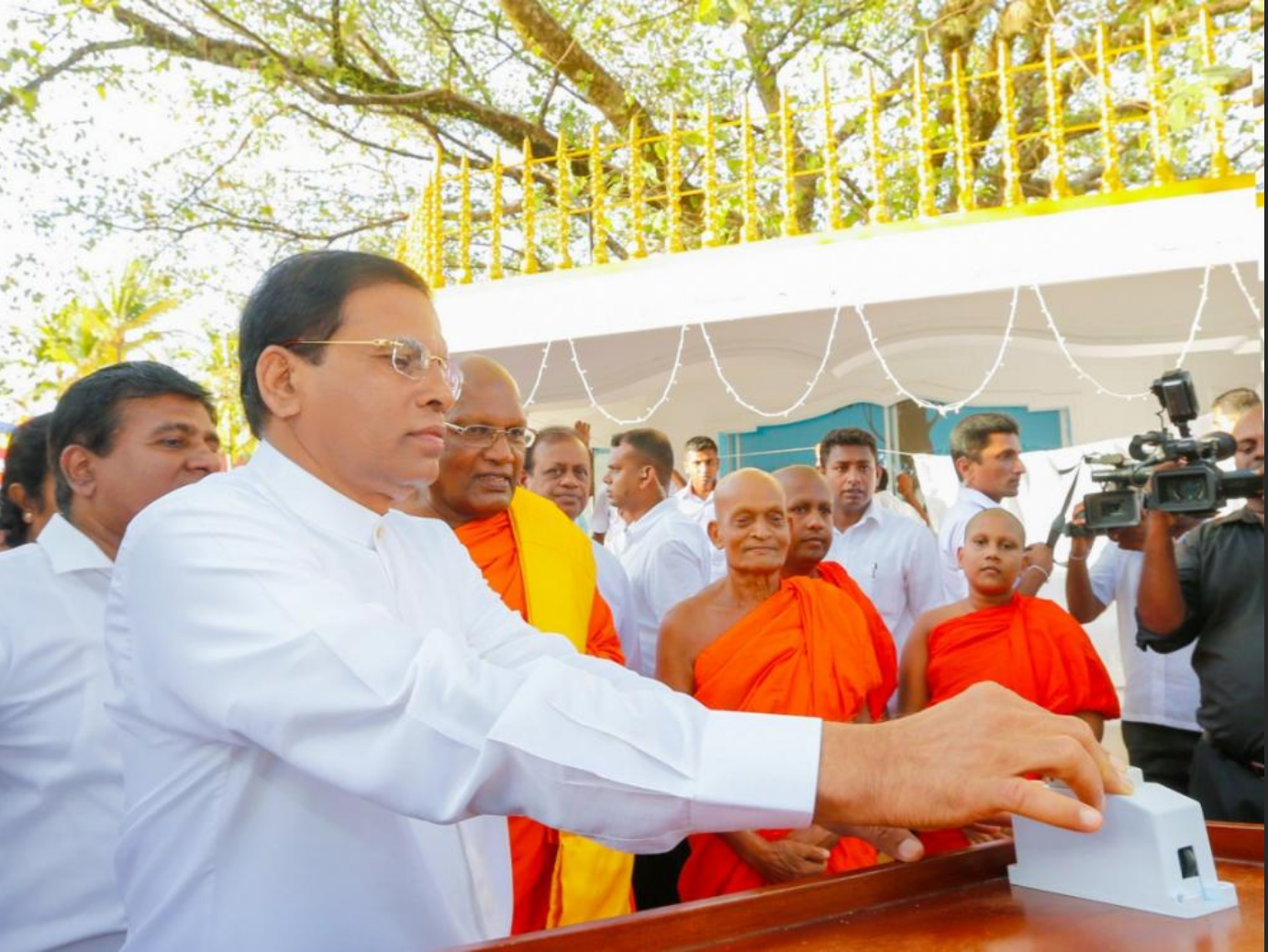 Soft Buddhist Theocratic Hybrid: Sri Lanka
The Provisions on Buddhism
Chapter II - Buddhism Buddhism
9. The Republic of Sri Lanka shall give to Buddhism the foremost place and accordingly it shall be the duty of the State to protect and foster the Buddha Sasana, while assuring to all religions the rights granted by Articles 10 and 14(1)(e).
Freedom of thought, conscience and religion 
10. Every person is entitled to freedom of thought, conscience and religion, including the freedom to have or to adopt a religion or belief of his choice.
14. (1) Every citizen is entitled to 
e) the freedom, either by himself or in association with others, and either in public or in private, to manifest his religion or belief in worship, observance, practice or teaching;
Summing Up
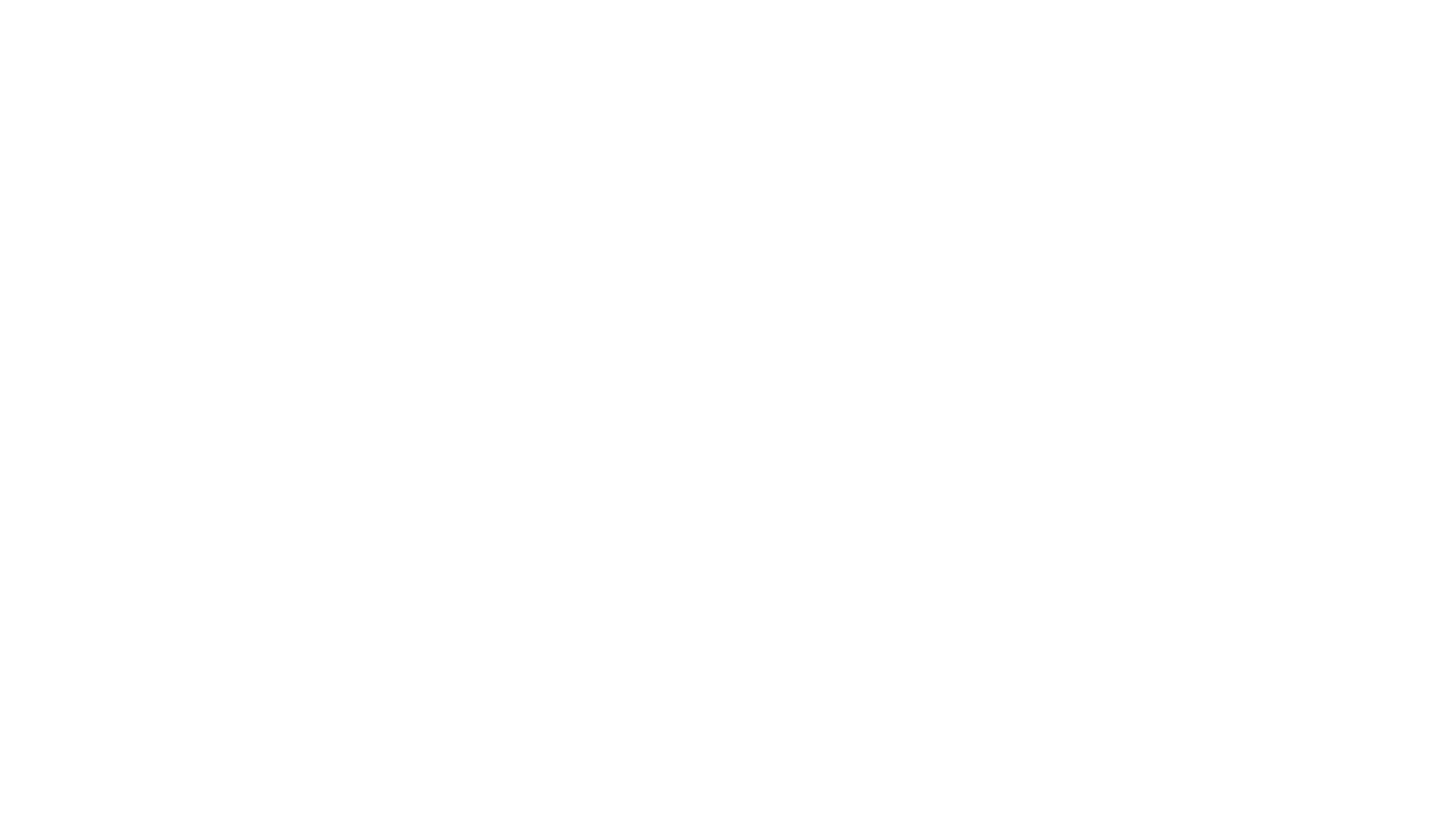 Thanks!